Thyroid and pulmonary disorders in pregnancy
Amin M Bani khaled 
Mohammad Al-Torman
Ahmad jaradat
Ahmad al aqabawi
Palestine ahmad
Batool mohammad
Dr: Omar aldabbas
Thyroid Disease and Pregnancy
References: (UpToDate Articles)
Overview of thyroid disease and pregnancy
Hyperthyroidism during pregnancy: Clinical manifestations, diagnosis, and causes
Hyperthyroidism during pregnancy: Treatment
Hypothyroidism during pregnancy: Clinical manifestations, diagnosis, and treatment
Thyroid adaptation during normal  pregnancy
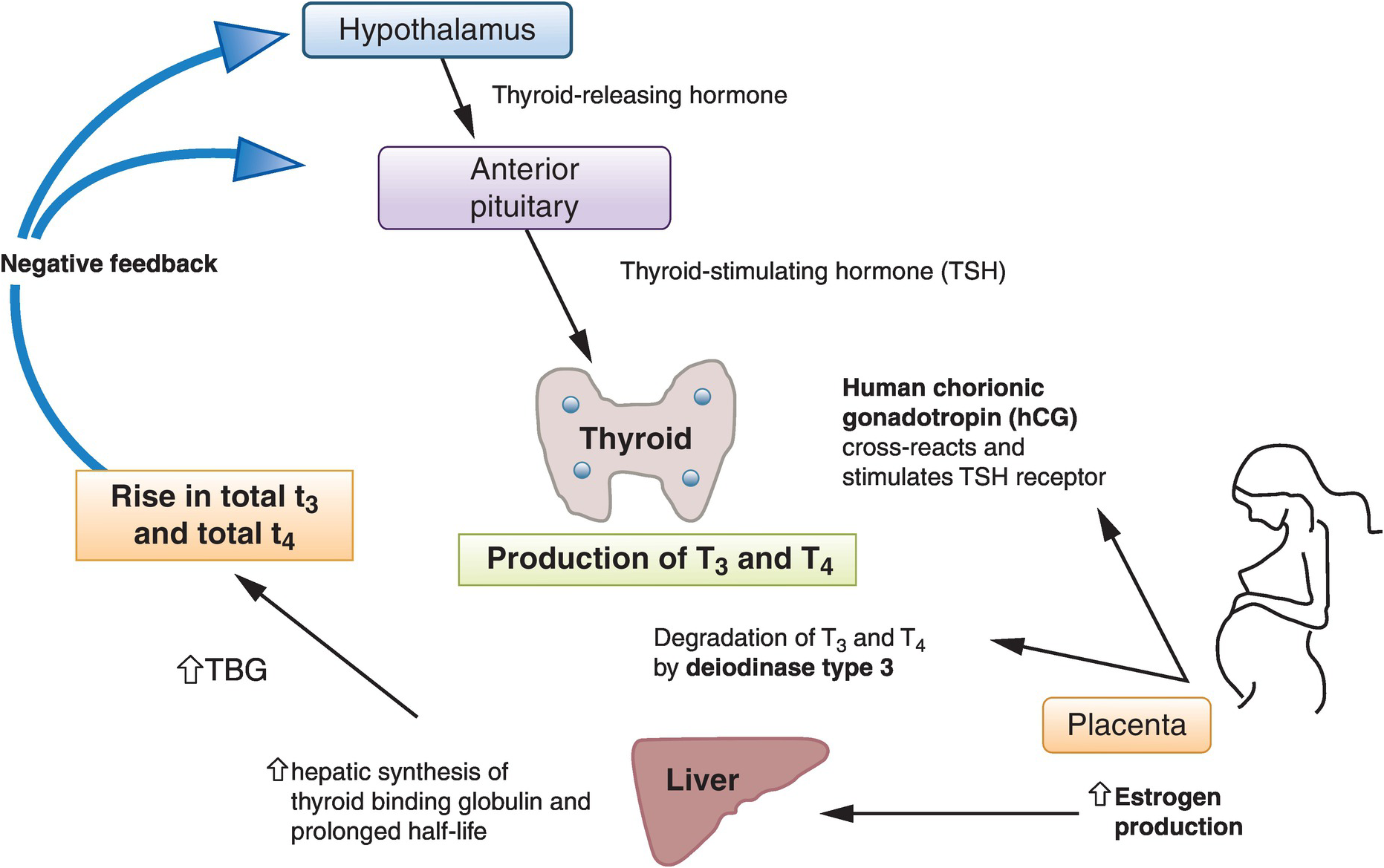 Thyroid adaptation during normal  pregnancy
Thyroid adaptation during normal  pregnancy
Serum hCG: concentrations increase soon after fertilization and peak at 10 to 12 weeks
During this peak: total T3 and T4 are increased
◦
Serum free T4 and T3 concentrations increase slightly, usually within the normal  range
Serum TSH concentrations are appropriately reduce
◦
This transient, usually subclinical, hyperthyroidism should be considered a  normal physiologic finding.
As hCG secretion declines, serum free T4 and T3 concentrations decline  and serum TSH concentrations rise slightly to or within the normal range.
Thyroid function in the fetus
During first trimester the fetus	hormones, which
depend on maternal thyroid
are critical for growth and development
During 10th – 12th week of gestation fetal TSH appears, and the fetal thyroid is
capable of concentrating iodine and synthesizing iodothyronines. However, little  hormone synthesis occurs until the 18th to 20th week. Thereafter, fetal thyroid  secretion increases gradually
At term, fetal serum T4, T3, and TSH concentrations differ substantially from  those in the mothers. Serum TSH concentrations are higher, serum free T4
, and serum T3 concentrations are one-half those of the
concentrations are lower
mothers.
Soon after birth, serum TSH concentrations rapidly increase to 50 to 80 mU/L
.
and then fall to 10 to 15 mU/L within 48 hours
Serum T3 and T4 concentrations rapidly increase to values slightly higher than
those in normal adults.
Assessment of thyroid function
When evaluating thyroid tests during pregnancy, we typically measure:
TSH + Free T4 (if there is a trimester-specific reference range) +/- Total T4
In the absence of population and trimester-specific normal ranges, ATA  guidelines suggest the following for interpretation of thyroid function  tests:
◦
Weeks 7 to 12 – Reduce the lower limit of the reference range of TSH by approximately 0.4
mU/L and the upper limit by 0.5 mU/L
Second and third trimester – There should be a gradual return of TSH towards the  nonpregnant normal range
The upper reference range for total T4 increases by approximately 5 percent per week,  beginning at week 7. At approximately 16 weeks, total T4 (and T3) levels during pregnancy  are 1.5-fold higher than in nonpregnant women (due to TBG excess).
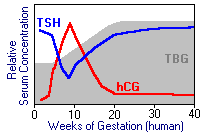 Hyperthyroidism during pregnancy
Epidemiology: Hyperthyroidism is rare in pregnancy (< 0.5%)
Etiology: (the most common causes)
usually becomes less severe during the later stages of pregnancy
◦
Graves disease
usually occurs transiently in the first half of gestation
β-hCG-mediated hyperthyroidism
and is typically less severe than Graves disease(repeat TSH after 1 month– normal )
Clinical features
Many of the nonspecific symptoms associated with pregnancy are similar to those  associated with hyperthyroidism, including tachycardia, heat intolerance, and increased  perspiration.
Additional symptoms include anxiety, hand tremor, and weight loss despite a normal or  increased appetite.
Specific findings such as goiter and ophthalmopathy suggest Graves' hyperthyroidism
hCG-mediated hyperthyroidism
Gestational transient thyrotoxicosis (GTT)
During the time of peak hCG concentrations (10 to 12 weeks), total serum T4 and T3  concentrations increase. Serum free T4 and T3 concentrations increase slightly, usually within  the normal range, and serum TSH concentrations are appropriately reduced. Thus, in some  women, the high serum concentration of hCG during early pregnancy can lead to subclinical  or mild overt hyperthyroidism characterized by slightly low serum TSH concentrations and  high-normal or mildly elevated serum free T4 concentrations
Hyperemesis gravidarum
Hyperemesis gravidarum is a syndrome of nausea and vomiting associated with weight loss  of 5 percent or more during early pregnancy that occurs in 0.1 to 0.2 percent of pregnancies.  Women who develop hyperemesis gravidarum have higher serum hCG and estradiol  concentrations than normal pregnant women; in addition, their hCG has more thyroid-  stimulating activity (mortality rate is higher due to dehydration, renal failure and electrolyte  imbalance )
hCG-mediated hyperthyroidism
Trophoblastic hyperthyroidism
Hyperthyroidism can also occur with gestational trophoblastic disease. A hydatidiform mole  (molar pregnancy) is benign but may give rise to choriocarcinoma. Both are associated with  high serum hCG concentrations and abnormal hCG isoforms
Thus suspect a molar pregnancy or choriocarcinoma if severe hyperthyroidism manifests  during pregnancy
Familial gestational hyperthyroidism
Recurrent gestational hyperthyroidism has been described in one family due to a mutant
thyrotropin receptor that is hypersensitive to physiologic concentrations of hCG
Types of hyperthyroidism in pregnancy
1. Clinical hyperthyroidism 
2. Subclinical hyperthyroidism 
3. Free T4 in the upper normal quintile
Types of Hyperthyroidism in Pregnancy
Overt/clinical hyperthyroidism
Definition: Low TSH, with free T4 and/or T3 levels that exceed trimester-specific normal reference ranges or
total T4 and T3 that exceed 1.5 times the nonpregnant range
Causes: Graves disease, β-hCG-mediated hyperthyroidism in cases of hydatidiform  moles/choriocarcinoma
Pregnancy complications:
Spontaneous abortion
Premature labor
Low birth weight
Stillbirth
Preeclampsia
Heart failure
Neonatal hyperthyroidism
Types of Hyperthyroidism in Pregnancy
Subclinical hyperthyroidism
Definition: Low TSH, with normal free T4 and T3 using trimester-specific normal reference ranges
or total T4 and T3 that are less than 1.5 times the nonpregnant range
Causes: β-hCG-mediated hyperthyroidism in cases of hyperemesis gravidarum
Pregnancy complications:  you should treat the patient to avoid clinical  hyperthyroidism .
Free T4 in the upper-normal quintile
Definition: A normal free T4 in the upper quintile with a normal TSH
Causes:
Pregnancy complications: Associated with lower birth weight, and maternal hypertension
Determining the etiology of overt hyperthyroidism  during pregnancy or lactation
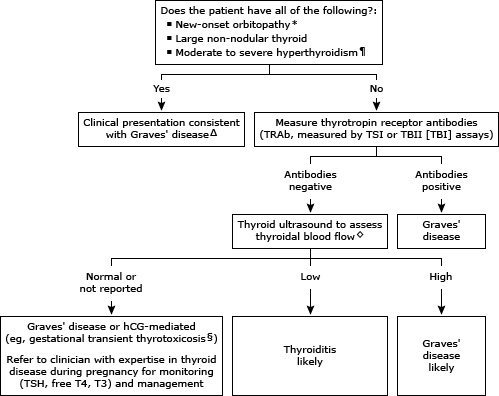 Treatment
Goal of treatment:
maintain
in the mother
persistent but mild hyperthyroidism
to prevent fetal
since the fetal thyroid is more sensitive to the action of
hypothyroidism
antithyroid drugs
Indications for treatment:
symptomatic, moderate to severe, overt hyperthyroidism
Women with
Not all patients with biochemical, overt hyperthyroidism require treatment if the  hyperthyroidism is mild, since the goal of treatment is to maintain mild maternal  hyperthyroidism
In women who are being monitored without therapy, we measure TSH, free T4  (if there is a trimester-specific reference range), and/or total T4 or total T3 every  four to six weeks.
Treatment
Control of symptoms
Agents:	such as metoprolol or propranolol (2-6 w)
β-blockers
Indication: Symptomatic, moderate to severe hyperthyroidism
Notes: should be weaned as soon as the hyperthyroidism is  controlled by thionamides because it can result in neonatal growth  restriction, hypoglycemia, respiratory depression, and bradycardia
Decrease thyroid hormone synthesis:
Agents:
Thionamides
Notes:
)/category c
Propylthiouracil (1st trimester), methimazole (2nd trimester
Surgery
Indication: Thionamide intolerance
Notes: Safest in second trimester
Choice of thionamide
Diagnosed prior to pregnancy (pt. takes methimazole)
Elect to have definitive therapy with
surgery or radioiodine prior to pregnancy
Switch to
before trying to conceive. (for younger women with normal periods)
PTU
Switch to PTU as soon as the pregnancy test is confirmed. (for older individuals having difficulty  conceiving)
Diagnosed during the first trimester
Women diagnosed with symptomatic, moderate to severe hyperthyroidism during the first trimester of
pregnancy should take
PTU
After the 1st trimester patient can be kept on PTU or changed to
methimazole
Diagnosed after the first trimester
Women diagnosed with symptomatic, moderate to severe hyperthyroidism after the first trimester
should take
methimazole
Neonatal hyperthyroidism
Occurs in ∼ 5% of babies born to mothers with Graves disease
Etiology: transplacental passage of maternal TRAbs
Clinical features
Hyperthyroidism: irritability, restlessness, tachycardia, diaphoresis, hyperphagia, poor weight  gain, diffuse goiter (can cause tracheal compression), microcephaly (due to craniosynostosis)
May arise directly after birth or delayed up to 10 days later as a result of transplacental  maternal antithyroid medication (including propylthiouracil or carbimazole)
Treatment
Neonatal Graves disease resolves within 1–3 months
Infants with symptomatic hyperthyroidism: methimazole and propranolol
Complications
Untreated symptomatic hyperthyroidism in infants can cause cardiac failure and intellectual
disability.
Hypothyroidism during pregnancy
Etiology
Hashimoto's thyroiditis (TPO AB )
Previous radioiodine therapy/thyroid surgery
Previous postpartum thyroiditis
Hypopituitarism
Iodine deficiency
Clinical features
The range of clinical symptoms of hypothyroidism during pregnancy is similar to those that  occur in nonpregnant patients and may include fatigue, cold intolerance, constipation, and  weight gain.
Symptoms may be overlooked or attributed to the pregnancy itself as some of the symptoms  of hypothyroidism are similar to those of pregnancy (although cold intolerance is not a  normal clinical manifestation of pregnancy)
Diagnosis
Steps
The diagnosis of primary hypothyroidism during pregnancy is based upon the finding  of an elevated serum TSH concentration, defined using population and trimester-  specific TSH reference ranges for pregnant women.
For women with a TSH above the population and trimester-specific upper limit of  normal (or above 4.0 mU/L when local reference ranges are not available), we also  measure a free T4 (or total T4, if trimester-specific reference range for free T4 is not  provided or if free T4 measurements appear discordant with TSH measurements).
In addition, measure thyroid peroxidase (TPO) antibodies in pregnant women with
TSH >2.5 mU/L to inform treatment considerations
Overt primary hypothyroidism: elevated trimester-specific TSH concentration in conjunction
with a decreased free T4 concentration
is defined as an elevated trimester-specific serum TSH concentration
Subclinical hypothyroidism
and a normal free T4 concentration.
Pregnancy complications
Pregnancy complications in Overt hypothyroidism
Preeclampsia and gestational hypertension
Placental abruption
Non-reassuring fetal heart rate tracing
Preterm delivery, including very preterm delivery (before 32 weeks)
Low birth weight
Increased rate of cesarean section
Postpartum hemorrhage
Perinatal morbidity and mortality
Neuropsychological and cognitive impairment in the child
The risk of complications during pregnancy is lower in women with subclinical,  rather than overt and higher if TPO is positive
Screening
Because overt and subclinical hypothyroidism are associated with pregnancy complications,  including pregnancy loss, and thyroid tests are widely available and easy to perform
Whom to screen ?
◦
◦
◦
◦
Living in an area of moderate to severe iodine insufficiency
Symptoms of hypothyroidism
Family or personal history of thyroid disease
of: Thyroid peroxidase (TPO) antibodies, Goiter, Age >30 years, Type 1 diabetes, Head
Personal history
and neck irradiation, Recurrent miscarriage or preterm delivery, Multiple prior pregnancies (two or
more), Class 3 obesity (body mass index [BMI] ≥40 kg/m2), Infertility, Prior thyroid surgery, Use of  amiodarone, lithium, or recent administration of iodinated radiologic contrast agents
The results of observational studies suggest that assessment of thyroid function only in women at  high risk for thyroid or other autoimmune disease (targeted screening) will miss up to one-third of  women with subclinical or overt hypothyroidism. However, in prospective trials, universal screening  compared
with a targeted approach or with no screening did not improve pregnancy outcomes
(NO guidlines – screen all women )
Approach to Screening
In women who meet the case-finding criteria, we suggest measurement of  serum TSH during the first trimester as the screening test for hypothyroidism:
If the serum TSH is between the trimester-specific lower limit of normal and 2.5 mU/L, most  women require no further testing.
In women at particularly high risk for developing hypothyroidism during pregnancy (post-  radioiodine treatment, post-hemithyroidectomy, history of exposure to high-dose irradiation  of the head or neck region), we reassess TSH during pregnancy (eg, approximately every four  weeks during the first trimester, and then once during each of the second and third  trimesters).
If the serum TSH is >2.5 mU/L, we measure TPO antibodies.
Women with positive TPO antibodies have a worse outcome. Therefore, the presence of TPO  antibodies may be useful for making treatment decisions in women with borderline thyroid  function tests
Treatment
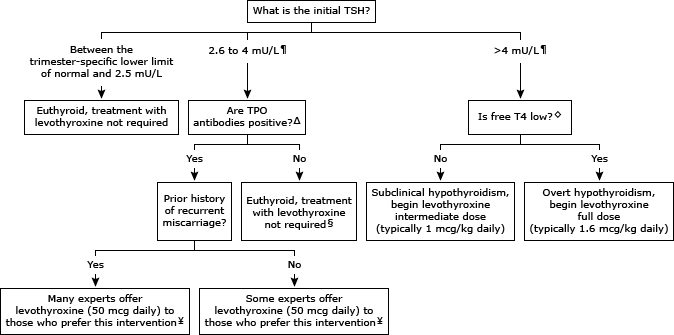 Pulmonary Disorders  in Pregnancy
Respiratory changes during pregnancy
in Pregnancy and increase Pulmonary Blood Flow.
Increase in Oxygen demand
↑ Intraabdominal pressure through uterine growth → dyspnea
The enlarging uterus produce anatomical changes to the thoracic cage, the diaphragm is
displaced upward by as much as 4 cm.
The anteroposterior and transverse diameter of the thorax increases, which enlarges chest  wall circumference.
→	(to
Progesterone stimulates the respiratory centers in the brain
hyperventilation
eliminate fetal CO2 more efficiently) → physiological, chronic compensated respiratory
alkalosis
↑ Tidal volume → ↑ minute ventilation
↓ PCO2 (∼ 30 mm Hg)
Venous Thromboembolism
VTE can manifest during pregnancy as an isolated lower extremity deep vein thrombosis
(DVT)
or clot can break off from the lower extremities and travel to the lung to present as a pulmonary  embolus.
is the second leading cause of maternal mortality, responsible for 9 percent of maternal
PE
deaths . Thus, the detection of DVT during pregnancy is critical to preventing deaths from PE.
Venous Thromboembolism
Antepartum – Most studies report equal distribution of VTE across the trimesters of pregnancy
.However, two large conflicting retrospective studies reported a first trimester predominance  (50 % before 15 weeks) and third trimester predominance (60 %)
Postpartum – Compared with the antepartum period,
VTE is two to five times more common
postpartum .
The risk is highest in the first six weeks postpartum and declines to rates that approximate that  of the general population by about 13 to 18 weeks.
Antepartum Risk factors:
Varicose veins  Diabetes
Hospitalization for non-delivery reasons (particularly those >3 days)
Increased maternal age ≥35 years  Body mass index (BMI) ≥30 kg/m2  Multiple births
Urinary tract infection
Postpartum Risk factors
Cesarean section (CS), especially emergent CS
Medical comorbidities (eg, varicose veins, cardiac disease, inflammatory bowel disease)
BMI ≥25 kg/m2
Inherited thrombophilias — The risk of VTE is further magnified in pregnant women who have  inherited thrombophilias (eg, such as factor V Leiden; antithrombin III, protein S, or protein C  deficiency; or antiphospholipid syndrome)
DVT
Signs and symptoms :
Swelling of the leg/calf
Warmth and redness of the Leg
Pain that may worsen when standing/walking
Types of DVT according to anatomical location :
1-Pelvic DVT :develops in one of the deep veins in the pelvis, which may result in pelvic pain.  2-Left lower extrimety DVT(MOST COMMON)
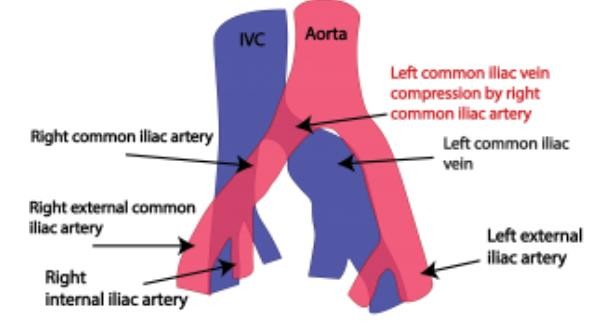 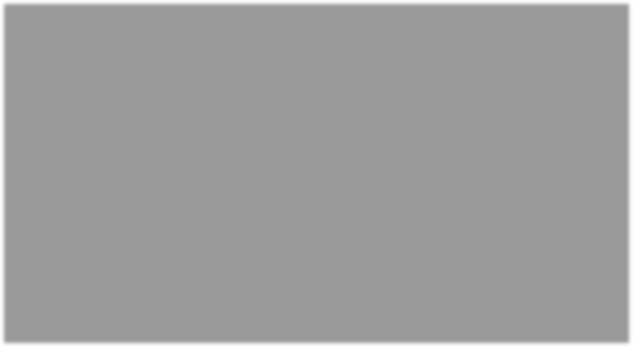 DVT
left leg related to compression of the left iliac vein by the right iliac artery, coupled with  compression of the inferior vena cava by the gravid uterus
Diagnosis
D-Dimer Test :Has a very high sensitivity (95%), but low specificity (50%); can be
used to rule out DVT when combined with	and clinical suspicion.
Doppler
Wells score : 2 points or more
is a highly sensitive and specific tool for the diagnosis of DVT
Proximal vein CUS
in both pregnant and nonpregnant patients. However, it is less sensitive for  pelvic vein thrombosis
In cases where CUS is negative, poor Doppler flow in the iliac vein has  reasonable accuracy for the diagnosis of suspected pelvic vein DVT.
Pulmonary Embolism
PE during pregnancy are more problematic because dyspnea and tachypnea are  common in pregnancy.
Symptoms :
Diagnosis :
a. Dyspnea	b. Pleuritic chest pain	c. Cough	d.Hemoptysis
: sensitivity (>90%) and specificity +clinical suspicion of PE
CT Angiogram
Lower extremity Compression ultra sonography.
Chest x ray(usually normal)
Treatment
Low molecular weight heparin.

Unfractionated heparin (renal failure patient, high risk of  bleeding, risk of emergent surgery ).

Thrombolytic ( streptokinase 100 mg over 2 hrs )in hemodynamic  unstable patient
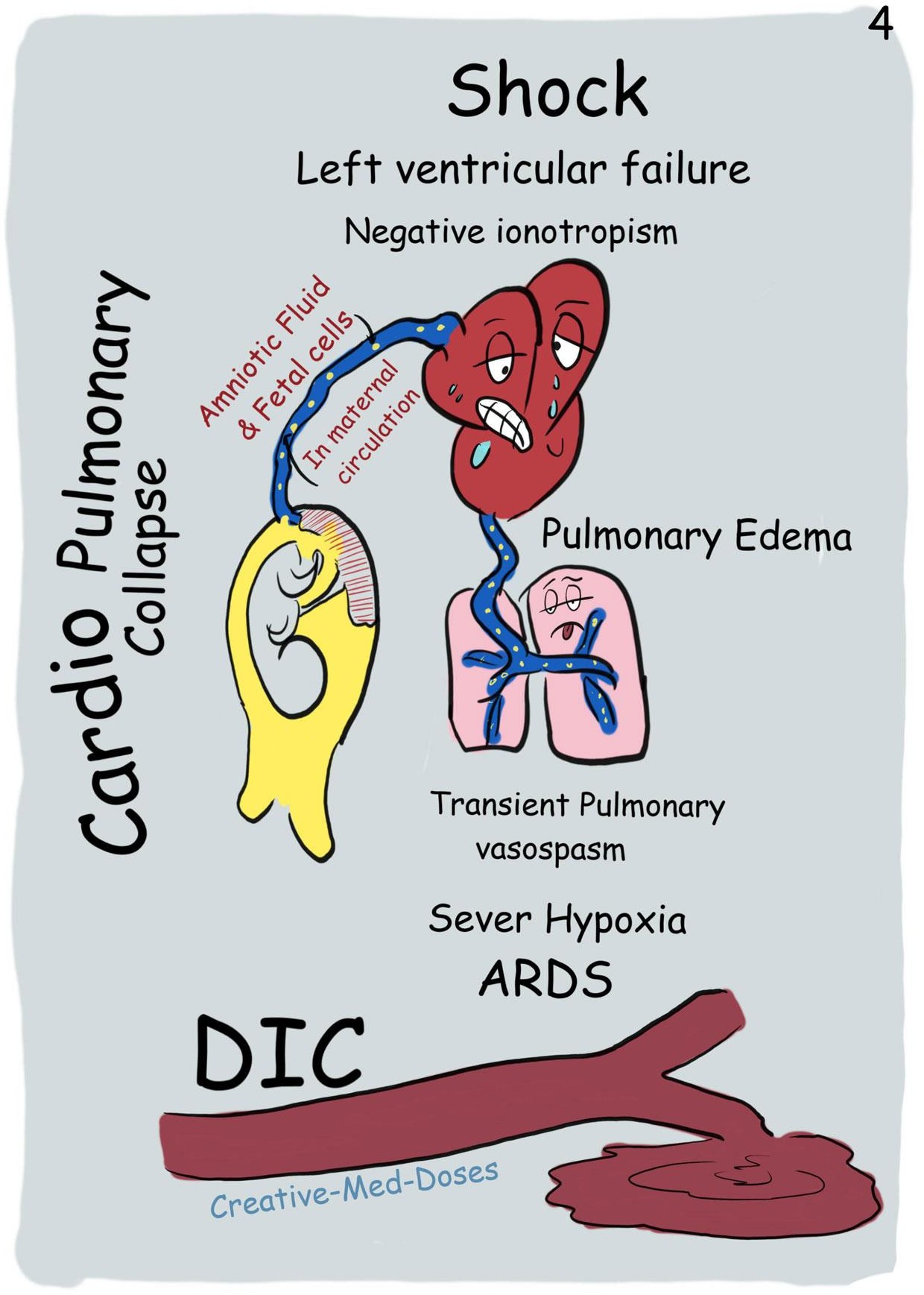 Amniotic Fluid Embolism
occurs During labor or shortly after (~ 30 min)/
sudden collapse
It contains Amniotic fluid, fetal cells, fetal  debris Enter maternal circulation by  endocervical veins or uterine tears,  obstructs the pulmonary vessels, and  causes vascular spasms, resulting in  pulmonary hypertension.

Often fatal
Amniotic Fluid Embolism
Phase I (respiratory/shock)
Respiratory distress
Hypoxemia
Hypotension
Phase II (hemorrhagic phase)
Massive hemorrhage
DIC
Seizures also often occur
Treatment: supportive care with prompt attention to adequate oxygenation,  ventilation, and inotropic support
Asthma
Asthma is a chronic inflammatory disorder characterized by bronchial hyperreactivity, and it is the most
common pulmonary disease in pregnancy, affecting between 3% and 9% of pregnant women.
Can pregnancy make asthma worse or better?
Research suggests that asthma severity during pregnancy is related to asthma severity before pregnancy.
Symptoms are more likely to worsen in people with severe asthma.
If asthma gets better, the improvement is generally gradual as the pregnancy progresses.
If asthma worsens, the increase in symptoms is most noticeable during the first and third trimesters of  pregnancy.
Some women might experience worse asthma signs and symptoms early in pregnancy because they stop  taking their medications after becoming pregnant. Any changes you make to your medication routine might  also influence the severity of your asthma.
Any investigation to follow up	during pregnancy?
•
may contribute to low birth weight, pre-eclampsia, congenital malformations,
Hypoxia
spontaneous abortions and placenta previa in asthmatic females . Reduced partial  pressure of oxygen (PO2) is a feature of acute severe asthma or status asthmaticus and a  small decrease in maternal PO2 can have serious effects on the fetus
•
starting at week 32 of your pregnancy to monitor	baby growth and activity.
Ultrasounds
Features of severe lifethreatening asthma
Peak expiratory flow rate <35% of predicted
pO2 <8 KPa (60mmHg)
pCO2 >4.6 Kpa
Silent chest.
Cyanosis.
Bradycardia.
Arrhythmia.
Hypotension.
Exhaustion.
Confusion.
Is it safe to take asthma medication during pregnancy?
Most asthma medications can be safely used during pregnancy.
Also, it's safer to take asthma medications during pregnancy than it is to  experience asthma symptoms or an asthma attack. If you're having trouble  breathing, your baby might not get enough oxygen.
What about	delivery and breast feeding?
Most women don't experience major asthma symptoms during labor and delivery.

If the patient takes asthma medication, continue doing so during labor and delivery.

Breast-feeding is encouraged for women who have asthma — even if they take medication.
Treatment guidelines
o For those with mild intermittent asthma, a short-acting inhaled β2- agonist (albuterol) can be used as  needed.
o Patients with mild persistent asthma should be treated with a daily
(budesonide).
low-dose inhaled glucocorticoid
o The preferred treatment for moderate persistent asthma is either a daily medium-dose inhaled
glucocorticoid or a	of a daily low-dose inhaled glucocorticoid and a long-acting β2-agonist
(salmeterol).
combination
o Those with severe persistent asthma should be treated with a daily
high-dose inhaled glucocorticoid
combined with a long-acting β2-agonist. They may require the addition of a systemic glucocorticoid.
o Acute severe exacerbations must be treated aggressively with
oxygen therapy, intravenous fluids,
,
systemic glucocorticoids, administration of short-acting β2-agonists and ipratropium by nebulized aerosol
and antibiotics if there is evidence of bacterial infection. Intravenous magnesium sulfate or subcutaneous  terbutaline can be added if needed.
o
To prevent fetal hypoxia, pulse oximetry should be used and oxygen saturation should be maintained at
95% or greater
Because of the hyperventilation and compensated respiratory alkalosis present in normal pregnancy, an  arterial blood gas with a PaO2 less than 70 mm Hg and/or a PaCO2 greater than 35 mm Hg are indicative  of severe respiratory compromise

Serial fetal monitoring and ultrasonic assessment of fetal growth should be implemented
What can I do to prevent complications?
Routine follow up
Take medication as prescribed.
Don't smoke.
Avoid and control triggers. Avoid exposure to secondhand smoke and other potential  irritants, such as dust and animal dander.
Control gastroesophageal reflux disease (GERD). GERD — a chronic digestive disease  that causes acid reflux and heartburn — can worsen asthma
Recognize warning signs. such as coughing, chest tightness, shortness of breath or  wheezing.
The timing of delivery is dependent on the status of both the mother and the fetus.

When pregnancy is progressing well, there is no need for early delivery, and it is  advisable to await the spontaneous onset of labor

Early delivery can be considered for fetal growth restriction or maternal deterioration.
Cystic Fibrosis
It is an inherited autosomal recessive condition, with a carrier frequency of around 1 in 25 in the general  population

It is due to mutations in the cystic fibrosis transmembrane conductance regulator gene, CFTR, which is the
gene that regulates epithelial cell	function and as a result the internal organs become
chloride channel
clogged with thick mucus, leading to infections and chronic inflammation, particularly affecting the lungs,  gut and pancreas.

It is the most severe form of obstructive lung disease observed during pregnancy, but there is no evidence
that pregnancy increases the maternal risk, unless there is severe disease with pulmonary hypertension

Because of improvements in diagnosis and treatment, the majority of females with cystic fibrosis now  survive to adulthood
Cystic Fibrosis
Affected patients may have pancreatic insufficiency manifested as

Diabetes
Malabsorption
Or liver cirrhosis

Poor prognostic factors include

Vital capacity of <50% of predicted value
Cor pulmonale
Pulmonary hypertension
Influenza
It is the
most common viral infection in pregnancy
Resulting in increased morbidity and mortality

Risk of hospitalization for an acute cardiopulmonary illness is three to four times more likely in 3rd  trimester

Influenza (H1N1) should be suspected in patients not responding to routine antibiotics and in
pneumonia or respiratory failure.

Increased risk of preterm delivery or low birth weight infant, severe pneumonia
Influenza
Headache.
Runny nose.
Sore throat.
Fatigue.
Shortness of breath/Cough.
Loss of appetite.
Diarrhea or vomiting.
Sudden chills or fever.
Influenza
Prevention and supportive care

Anti-pyretics for fever ( reduces fetal tachycardia, protective against congenital abnormalities )

Neuraminidase inhibitors ( zanamivir, oseltamivir ) can be used in the treatment
THANK YOU
ANWAR  AMARAT